ΚΕΦΑΛΑΙΟ 2
ΗΛΕΚΤΡΙΚΕΣ ΜΗΧΑΝΕΣ ΣΥΝΕΧΟΥΣ ΡΕΥΜΑΤΟΣ
ΕΝΟΤΗΤΑ 2.1
1
9. Με ποια ταχύτητα πρέπει να κινείται αγωγός μήκους L = 0,8 m μέσα σε ομοιόμορφο μαγνητικό πεδίο που έχει μαγνητική επαγωγή B = 0,9T αν η γωνία που κόβει τις μαγνητικές γραμμές είναι 600 και η παραγόμενη ΗΕΔ από επαγωγή στον αγωγό είναι Ε = 6,23V;
ΛΥΣΗ
2
10. Η δύναμη που ασκείται σε αγωγό μήκους L= 0,4 m κατά την κίνησή του υπό γωνία 450 μέσα σε μαγνητικό πεδίο Β = 0,9 Τ είναι 12 Ν. Ζητείται η ένταση του ρεύματος που θα διαρρέει τον αγωγό.
ΛΥΣΗ
3
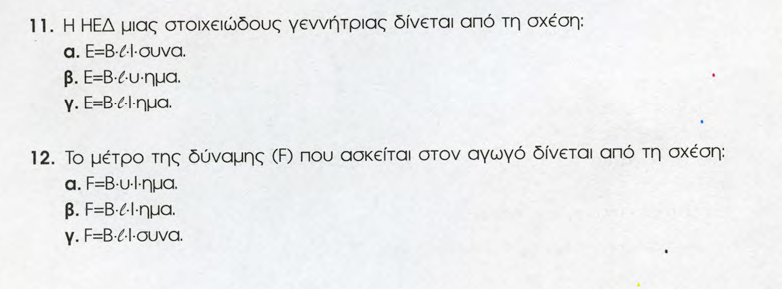 4
ΕΝΟΤΗΤΑ 2.2
5
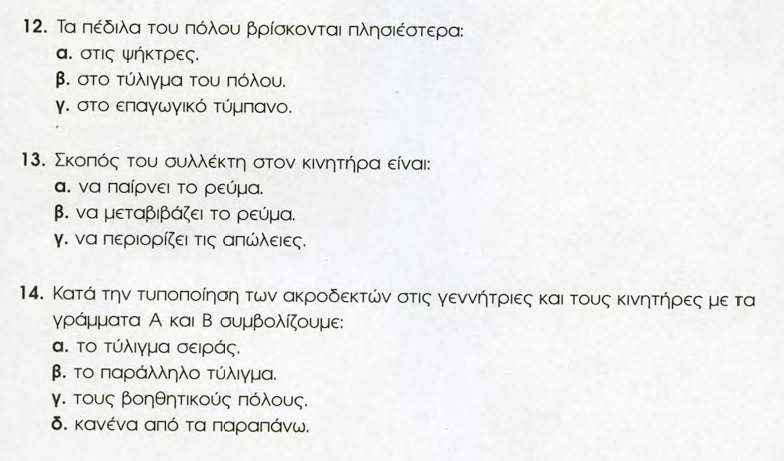 6
ΕΝΟΤΗΤΑ 2.3
7
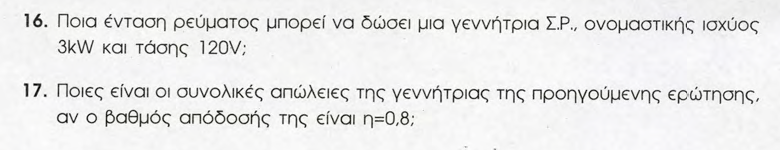 ΛΥΣΗ
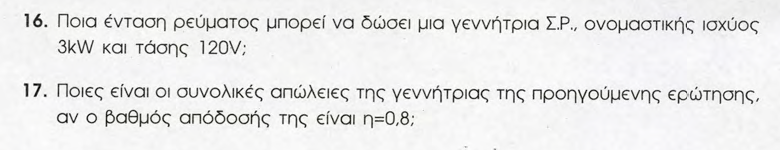 ΛΥΣΗ
8
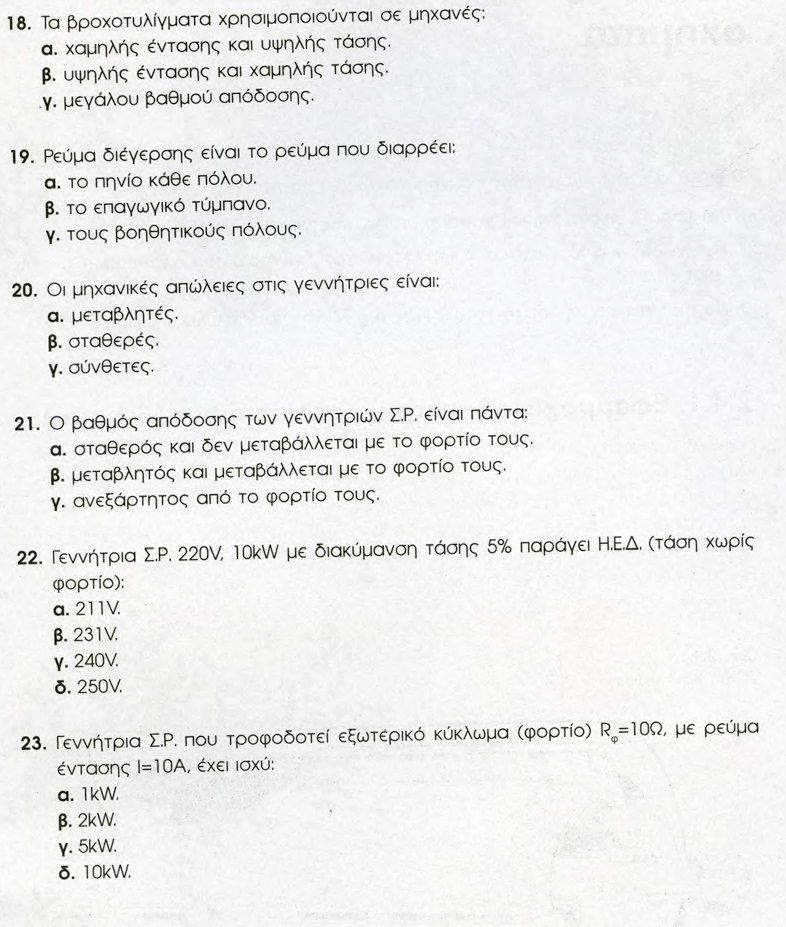 9
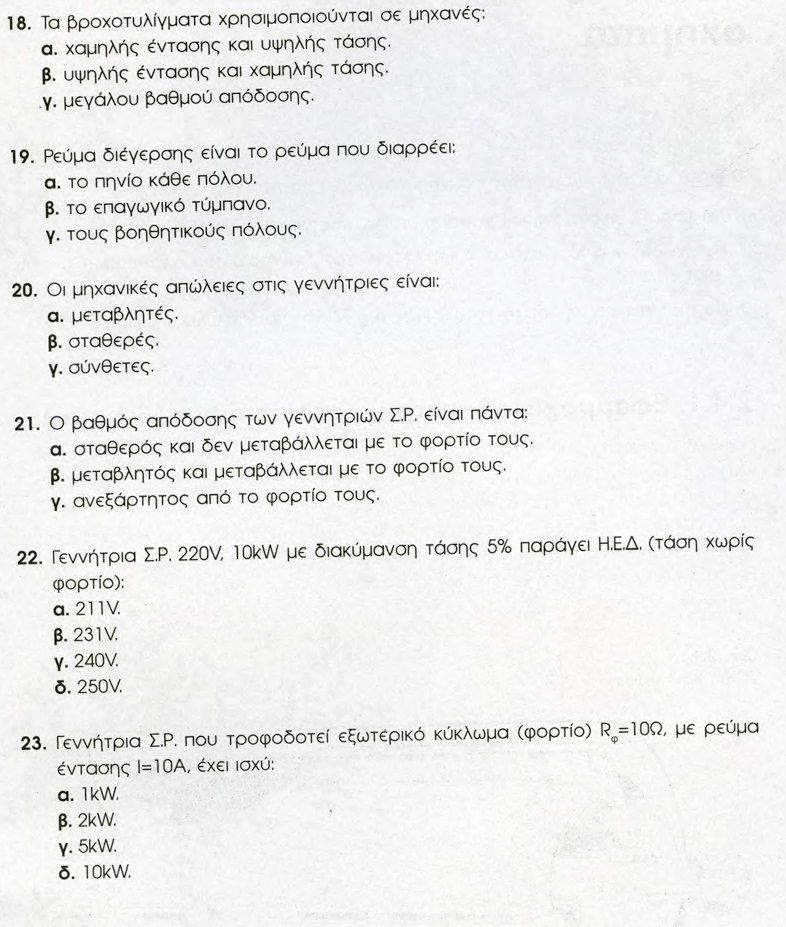 10
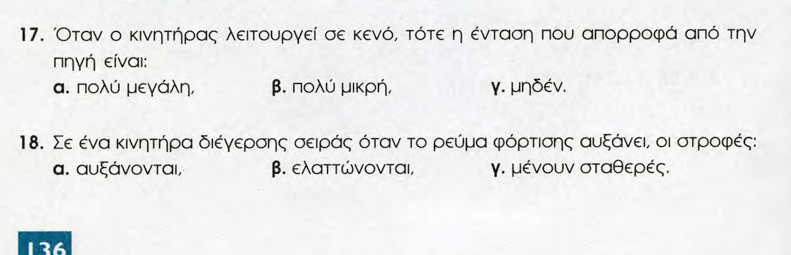 11
Αγωγός μήκους 15cm κινείται με ταχύτητα 400cm/s κάθετα προς τις μαγνητικές γραμμές ομοιόμορφου μαγνητικού πεδίου, με μαγνητική επαγωγή 0,8Τ. Ο αγωγός αποτελεί τμήμα κλειστού κυκλώματος του οποίου η ολική αντίσταση είναι 0,6Ω. Να υπολογιστεί η δύναμη που ασκείται στον αγωγό και να προσδιοριστεί η φορά της ως προς την κίνηση του αγωγού.                                                          
ΛΥΣΗ
ΔΕΔΟΜΕΝΑ
L=15cm=0,15m
u=400cm/s=4m/s
B=0,8T
R=0,6Ω
F=;
12
Κινητήρας συνεχούς ρεύματος (Σ.Ρ.) τροφοδοτείται με τάση 500V, έχει βαθμό απόδοσης 0,9  ενώ η ισχύς απωλειών είναι 1kW. Ο κινητήρας έχει ροπή στρέψης 18Nm, Να υπολογισθούν:
Η ισχύς που απορροφά ο κινητήρας και η ισχύς που αποδίδει στον άξονα
Η ένταση του ρεύματος που απορροφά ο κινητήρας 
Η ταχύτητα περιστροφής του κινητήρα
ΛΥΣΗ
ΔΕΔΟΜΕΝΑ
U=500V
n=0,9
Pαπ = 1000W
T=18Nm
I ;
Pεισ ; Pεξ ;   
η;
13
Κινητήρας συνεχούς ρεύματος λειτουργεί με μαγνητική ροή κάθε πόλου 0,1Vs και περιστρέφεται με ταχύτητα 600 στρ/min. Αν η αντίσταση του επαγώγιμου τυμπάνου είναι 0,5Ω και η τάση λειτουργίας είναι 120V να υπολογισθούν: (σταθερά κ=100)
Η ένταση του ρεύματος που απορροφά ο κινητήρας κατά την κανονική λειτουργία και κατά την εκκίνηση (χωρίς εκκινητή)
Η ωμική αντίσταση του εκκινητή έτσι ώστε το ρεύμα εκκίνησης να περιορισθεί στο διπλάσιο του κανονικού ρεύματος του κινητήρα.
ΛΥΣΗ
14
Γεννήτρια συνεχούς ρεύματος με βαθμό απόδοσης 0,75 απορροφά ρεύμα με τάση 800V και τροφοδοτεί κινητήρα συνεχούς ρεύματος βαθμού απόδοσης 0,8. Ο κινητήρας περιστρέφεται με ταχύτητα 50στρ/sec και έχει ροπή στον άξονά του 19,1 Nm. Να υπολογισθούν: 1) Η ισχύς που απορροφά η γεννήτρια. 2) η ένταση του ρεύματος της γεννήτριας
ΛΥΣΗ
nκιν =0,8
nγεν =0,75
η =50στρ/sec=3000στρ/min
ΓΕΝΝΗΤΡΙΑ
ΚΙΝΗΤΗΡΑΣ
U =800V
I;
Τ = 19,1Νm
15
Γεννήτρια συνεχούς ρεύματος έχει μαγνητική ροή κάθε πόλου 0,02Vs, περιστρέφεται με ταχύτητα 1500στρ/min. Να υπολογιστεί η ηλεκτρεργετική δύναμη υπό φορτίο (κ=100)
ΛΥΣΗ
ΔΕΔΟΜΕΝΑ
Φ = 0,02Vs
N = 1500στρ/min =25στρ/sec
K = 100
E ;
Γεννήτρια συνεχούς ρεύματος έχει διακύμανση τάσης 5% και η τάση με πλήρες φορτίο είναι 210V. Να υπολογισθεί η τάση της χωρίς φορτίο
ΛΥΣΗ
ΔΕΔΟΜΕΝΑ
UN = 210V
ε% = 5%
UO = ;
16
Κινητήρας συνεχούς ρεύματος λειτουργεί με τάση 100V και έχει αντίσταση επαγωγικού τυμπάνου 0,5 Ω. Να υπολογισθούν 1) Το ρεύμα εκκινήσεως 2) Την αντίσταση που πρέπει να προσθέσουμε έτσι ώστε η ένταση του ρεύματος να μειωθεί κατά 80%.
ΛΥΣΗ
17
18
19
20